Tables and Chairs
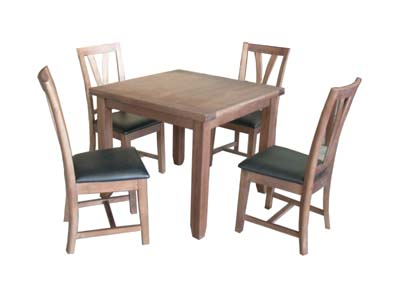 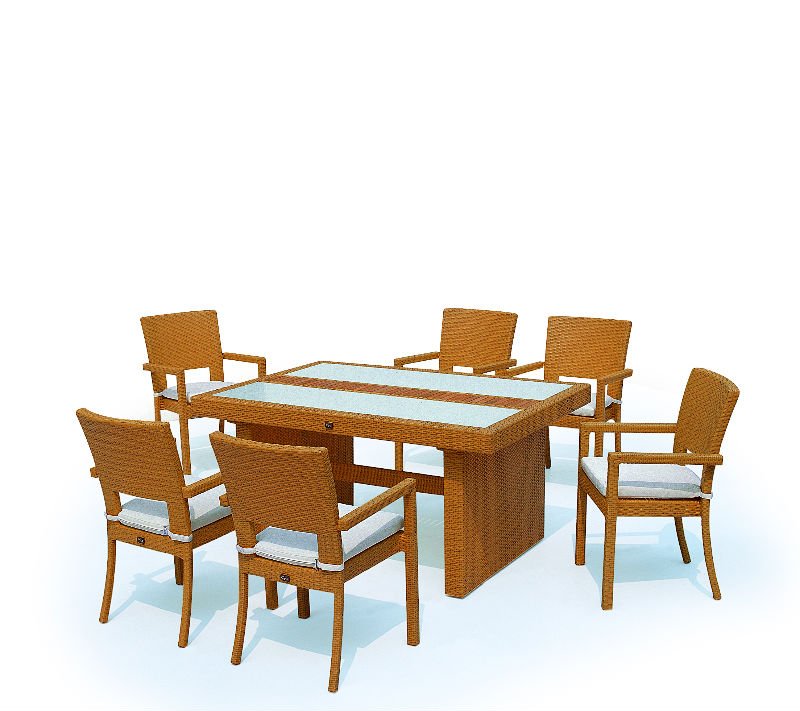 How many chairs would be needed if there were 30 tables?
How many chairs would be needed if there were 60 tables?
How many chairs would be needed if there were 70 tables?
How many chairs would be needed if there were 80 tables?
How many tables would be needed if there were 120 chairs?
How many tables would be needed if there were 130 chairs?
How many tables would be needed if there were 100 chairs?
How many tables would be needed if there were 186 chairs?